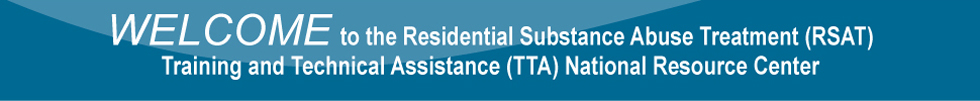 Trauma Informed 
Residential Substance Abuse Treatment Services 

July 6, 2011
Lisa Talbot-Lundrigan, MA
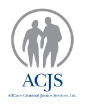 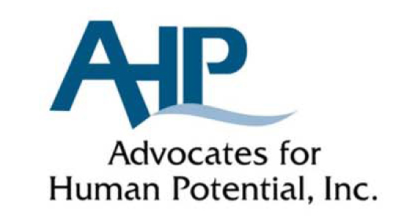 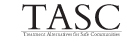 This project was supported by grant No. 2010-RT-BX-K001 awarded by the Bureau of Justice Assistance. The Bureau of Justice Assistance is a component of the Office of Justice Programs, which also includes the Bureau of Justice Statistics, the National Institute of Justice, the Office of Juvenile Justice and Delinquency Prevention, the SMART Office, and the Office for Victims of Crime. Point of view or opinions in this document are those of the author and do not represent the official position or policies of the United States Department of Justice.
Training Goals and Objectives
Define Trauma and the Categories of Traumatic Experiences
Recognize the Symptoms of PTSD and Their Connection to Addiction and Criminality
Understand Trauma as Criminogenic Need
Develop Strategies for Integrating Trauma-Informed Care into an Evidence-Based RSAT Program
Recognize the Signs of Secondary Trauma and Develop an Individual Self Care Plan
Talking About Trauma
Trauma is a fact of life. It does not, however, have to be a life sentence. Not only can trauma be healed, but with appropriate guidance and support, it can be transformative. Trauma has the potential to be one of the most significant forces for psychological, social, and spiritual awakening and evolution. How we handle trauma (as individuals, communities and societies) greatly influences the quality of our lives. It ultimately affects how or even whether we will survive as a species.

Trauma Therapist Peter Levine (Waking the Tiger, 1997, p.2)
DSM IV-TR Definition of Trauma
The person has been exposed to a traumatic event in which both of the following have been present:

The person has experienced, witnessed, or been confronted with an event or events that involve actual or threatened death or serious injury, or a threat to the physical integrity of oneself or others.

The person's response involved intense fear, helplessness, or horror. Note: in children, it may be expressed instead by disorganized or agitated behavior

Source: DSM IV-TR, APA (2000)
Conceptualizing Trauma
Extreme stress that is brought on by shocking or unexpected events that overwhelm a person’s ability to cope, resulting in feelings  of helplessness, and extreme fear and horror. The survivor perceives the event as a bodily violation or a threat of serious injury or death or to self or a loved one. The event may be witnessed or experienced directly.
 
The defining factor that separates a traumatic experience from a distressing one is the perception of a threat to survival to self or       a loved one. (Miller, 2011)
Who Experiences Trauma?
Virtually everyone experiences distressing events, but not everyone experiences trauma.

What is traumatic for one person may not be traumatic for another.

We must, therefore, consider carefully not only the EVENT but the individual’s PERCEPTION of the event.
Types of Traumatic Events
Physical
Emotional
Sexual
Neglect
Torture
Combat
Witnessing Extreme Injury or Death
Witnessing Abuse
Terrorism
Natural Disasters
Accidents
Shared Trauma-September 11th
Where Were You? What Were You Doing? Where Did You Go? How Did You Cope?
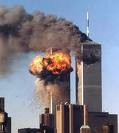 Adverse Childhood Experiences
Public Domain Assessment Instrument for men and women available at:

www.cdc.gov/ace/findings.htm

Evidence-based and linked to a number of rich resources for understanding trauma and resilience.
You can calculate your own rough ACE score 	by counting the number of categories to which you have been exposed.
[Speaker Notes: Interpersonal and intentional in nature, prolonged, repeated and severe; involved sexual assault; begin in childhood/adolescence and take place during period of critical development all associated with poorer outcome]
Cognitive-Behavioral Approaches to Understanding Trauma
Thinking Patterns, Thinking Reports and Brain Functioning
Thinking, Feeling and Trauma
How we think affects 
the ways we behave in the world.
thus
If we can change the way we think,
we can change the ways we behave.
Automatic
Thoughts
Feelings
Consequences
Behaviors
Beliefs
The Cognitive  Cycle
 Situation
Shame
Distrust
Isolation
Self-Hatred
Addiction
Incarceration
Victim of Abuse
Perpetrator
Numbing
Unsafe Relationships
Substance Use
Criminal Behavior
I am hurt
I deserve this
Never, ever tell
I am broken
I am bad
I am worthless
The Trauma-Specific Cognitive  Cycle
 Repeated Sexual Abuse by Trusted Adult
Criminal Behavior is Preceded By Criminal Thoughts and Criminal Decisions
Most often, individuals who become involved in criminal conduct chose to do so. They make a conscious decision about who to victimize and how to victimize.

Once criminal conduct is engaged in, it sets off new cognitive reactions that reinforce the underlying criminal thinking. (Techniques of Neutralization)

Finally, the cognitive responses and reactions to the criminal conduct are reinforced which strengthens the criminal behavior itself.
The Cycle of Criminal Thinking
Thinking Reports
Offenders have often been acting on automatic thoughts for so long that they no longer recognize the errors underlying their thinking
Thinking Reports are an effective cognitive-behavioral tool that can be used by security and treatment staff to help an inmate clarify the patterns underlying thoughts and decisions.
Thinking about one’s thinking is an important skill.
Thinking Report
Situation:

Thoughts:
	1.
	2.
	3.
	4.
	5.
Feelings:

Beliefs:
Process of Offender Change
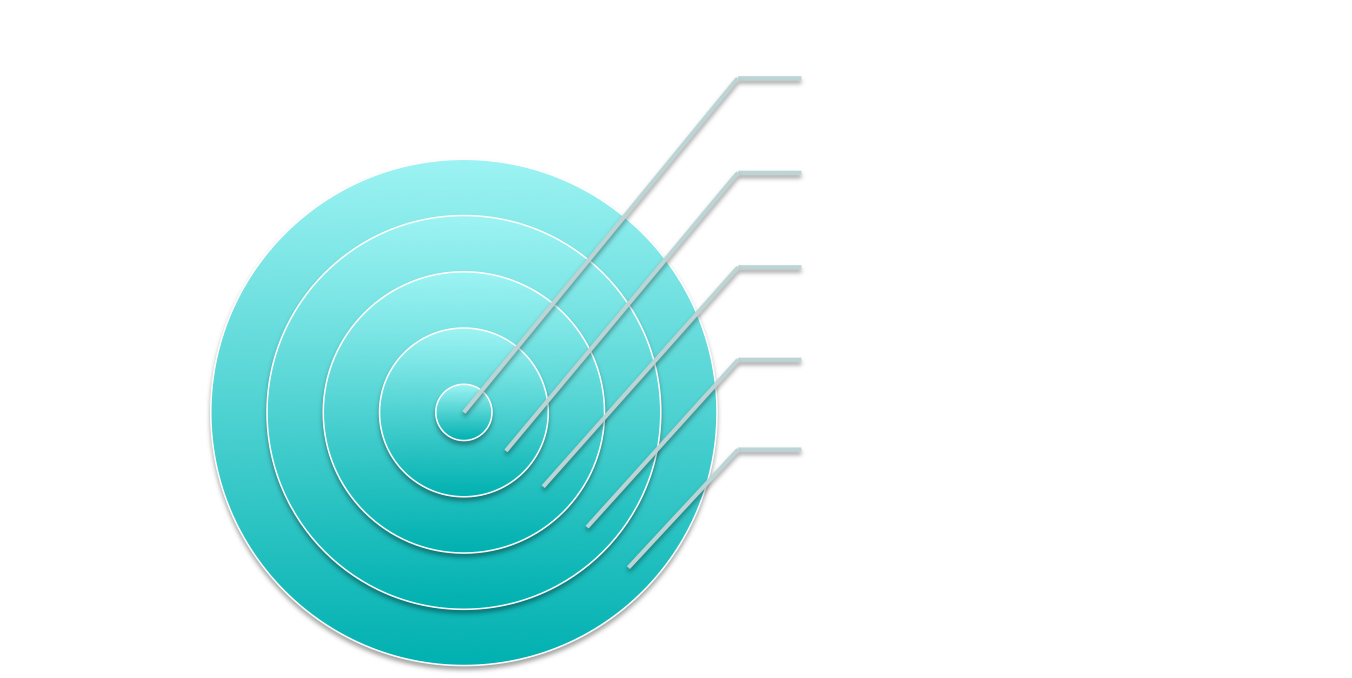 Post Traumatic Stress Disorder
Diagnostic Criteria and 
Inmate-Specific Statistics
PTSD: Criterion A-Stressor
The person has been exposed to a traumatic event in which both of the following have been present:

The person has experienced, witnessed, or been confronted with an event or events that involve actual or threatened death or serious injury, or a threat to the physical integrity of oneself or others.
The person's response involved intense fear, helplessness, or horror. Note: in children, it may be expressed instead by disorganized or agitated behavior.
PTSD: Criterion B-Intrusive Recollection
The traumatic event is persistently re-experienced in at least one of the following ways:

Recurrent and intrusive distressing recollections of the event, including images, thoughts, or perceptions. Note: in young children, repetitive play may occur in which themes or aspects of the trauma are expressed.
Recurrent distressing dreams of the event. Note: in children, there may be frightening dreams without recognizable content.
PTSD: Criterion B-Intrusive Recollection
Acting or feeling as if the traumatic event were recurring (includes a sense of reliving the experience, illusions, hallucinations, and dissociative flashback episodes, including those that occur upon awakening or when intoxicated). Note: in children, trauma-specific reenactment may occur.
Intense psychological distress at exposure to internal or external cues that symbolize or resemble an aspect of the traumatic event.
Physiologic reactivity upon exposure to internal or external cues that symbolize or resemble an aspect of the traumatic event
PTSD: Criterion C-Numbing/Avoidance
Persistent avoidance of stimuli associated with the trauma and numbing of general responsiveness (not present before the trauma), as indicated by at least three of the following:

Efforts to avoid thoughts, feelings, or conversations associated with the trauma
Efforts to avoid activities, places, or people that arouse recollections of the trauma
Inability to recall an important aspect of the trauma
PTSD: Criterion C-Numbing/Avoidance
Markedly diminished interest or participation in significant activities
Feeling of detachment or estrangement from others
Restricted range of affect (e.g., unable to have loving feelings)
Sense of foreshortened future (e.g., does not expect to have a career, marriage, children, or a normal life span)
PTSD: Criterion D-Hyperarousal
Persistent symptoms of increasing arousal (not present before the trauma), indicated by at least two of the following:

Difficulty falling or staying asleep
Irritability or outbursts of anger
Difficulty concentrating
Hyper-vigilance
Exaggerated startle response
Criterion E-Duration
Duration of the disturbance (symptoms in B, C, and D) is more than one month
Criterion F-Functional Significance
The disturbance causes clinically significant distress or impairment in social, occupational, or other important areas of functioning.

Specify if:
Acute: if duration of symptoms is less than three months
Chronic: if duration of symptoms is three months or more

Specify if:
With or Without delay onset: Onset of symptoms at least six months after the stressor

Source: American Psychiatric Association. (2000). Diagnostic and statistical manual of mental disorders (Revised 4th ed.). Washington, DC.
Post-Traumatic Stress Disorder
In the general population, approximately 10.4% of women and 5% of men were likely to have a lifetime diagnosis of PTSD (Miller, 2011).
In the incarcerated population, PTSD has been approximated at 48% of women and 30% of men (Tull, 2008).
TAPA Estimates of inmates lifetime exposure to trauma across multiple sites:
Women=96% Lifetime Exposure
Men=92% Lifetime Exposure
[Speaker Notes: Many more offenders may have traumatic histories than have PTSD]
PTSD and the Inmate Population
The similarity in rates does not mean similarity in experiences.

Men tend to act “out” and women tend to act “in” as a result of traumatic histories.

Men are more likely to develop PTSD as the result of seeing someone killed or injured.

Women are more likely to develop PTSD as the result of sexual or physical assault.
PTSD and Brain Functions
Suring Trauma the amygdala is activated (“flight or fight” center) and respirations and heart rate increase, blood flow to the thinking parts of the brain decreases, blood to the limbs increases. When the threat is over, this response ends. In PTSD, the brain does not return to normal state.
Over time this creates structural changes in the brain that impact cognition, emotion and behavior. This impact is more profound in younger, developing brains.
The changes lead to changes in arousal, attention, perception and emotion.
Three Major Types of PTSD Symptoms
Avoidance
Voluntary suppression of memory
Restriction of daily activities
Dissociation; substance use
More women experience this category
Arousal
Startle reflex
Irritability and vigilance
Sleep disturbances
More men experience this category
Intrusion 
Flashbacks
Nightmares
Trauma Re-enactment

Source: Miller (2011)
Primitive Survival Responses
Fight- hyper vigilance on conscious and unconscious levels, prepared to attack; flooding of physiological changes related to aggression.
 
Flight- blood flows to the limbs preparing to run; flight is often thwarted, giving no relief or outlet to a primed nervous system. Avoidance, dissociation, hiding and other psychological “flight” behaviors can also become disruptive.

Fright- responding with a state of terror, often to seemingly benign triggers; fright and anxiety permeates all areas of life. Shortness of breath, startle responses, sleeplessness and inability to focus or think clearly.
 
Freeze- response observed in animals, accompanied by slowed and shut down metabolism.  Can also be a learned response as an attempt to remain safe and invisible; paralyze the victim ----actually making them more vulnerable and reinforcing helplessness in each new situation.
 
Flail- Perceived as aggression, but physical movement, such as flailing of the arms, is meant to create a safe space around the body rather than connect with a target. As when some animals puff up or fan out to keep aggressors from closing in.
Primitive Survival Responses
Shield-Protective--- like flailing, shielding and raising hands over head and body make it physiologically prepared for injury. Trauma survivors may shield in response to noises or non-violent conflict.
 
Flirt-Particular to some women offenders who survived sexual violence in childhood. Instinctive placating behavior for little girls who were sexualized in violent homes. Incest perpetration has been found to be highly correlated with violence (Edleson, 1999; Paveza, 1988). 
 
Submit - Renders the victim vulnerable, but more in control. Animals will submit to predator if flight is impossible. Submission and under arousal in the face of danger may be labeled “risk taking” behavior. 
 
Submit- Renders the victim vulnerable, but more in control. Animals will submit to a predator if flight is impossible and play dead. Submission and under arousal in the face of danger, may be labeled “risk taking” behavior. 
Source: Miller (2011)
How do these show up in RSAT?
No-shows for group or medical care
“Checking out” during stressful situations, including RSAT groups
Anger Outbursts/Fighting
Startle Responses
Coupling/Flirting
Inappropriate or Absent Boundaries
Having PTSD in a Correctional Setting
Clearly the data suggests that the prevalence of PTSD in the offender population is dramatically higher than in the general population.
The rates of mental illness, substance abuse, medical issues, and socioeconomic issues are also dramatically elevated.
The behavioral issues that accompany PTSD, Mental Illness, Substance Abuse/Dependence and Criminality Necessitate a Secure and Controlled Environment
PTSD and the Male Inmate Population
Between 40%-50% had been attacked with a knife or other sharp object
Between 40-50% had been shot at (excluding combat)
Between 5-10% had been physically or sexually abused
Twice as likely to meet diagnostic criteria for Antisocial Personality Disorder than women.
Likely to have witnessed a killing or have been threatened with a weapon.


Source: Greenberg & Rosenheck (2008)
PTSD and the Female Inmate Population
Greater rates of Borderline Personality Disorder, Major Depression, Eating Disorders and PTSD than Male Inmates (Zlotnick, 2008)
More likely to report IV Drug Use and homelessness in the six months prior to incarceration
More likely to have history of suicidal ideation or attempts
Up to 55% of Female Inmates have experienced childhood sexual abuse

Source: Miller (2011)
Coping Skills and PTSD
[Speaker Notes: One’s perception of the event, perceived control and ability to respond are predictive of adjustment]
Substance Abuse Behaviors
78% of women with 4 or more childhood traumas reported IV drug use.
Women with histories of childhood sexual abuse were 60% more likely to abuse alcohol and 70% more likely to abuse other drugs.
More likely to abuse alcohol.
More likely to commit violent crimes to obtain drugs.
More likely to have experienced childhood abuse than non-addict.

Those who experience 6 or more ACEs have a 4600% increased likelihood of becoming an IV drug user
Women
Men
Source: Felitti, 2006
[Speaker Notes: In the non-trauma group, the prevalence was less than 1%]
PTSD and Substance Abuse
Up to 89% of Women seeking treatment for chemical dependence report a history of abuse
Risk Factors for Developing PTSD
History of Mental Illness
Sustaining an Injury During a Traumatic Event
Seeing People Hurt or Killed
Having Little or No Social Support After the Event
Dealing with Extra Stressors After the Event



Source: Miller (2011)
For example:Rochelle is Joelle’s older half-sister. Rochelle lived with her dad for part of her childhood, but moved in with her sister, Joelle, when their mom re-married. One night, the girls saw their mom’s new husband break her nose. Rochelle was devastated and Joelle was traumatized. Who do you think adjusted better?
Source: Miller (2011)
Exercise: Resiliency
Recalling an inmate you’ve worked with who stands out as being resilient, describe some of his or her characteristics.
Resilience Factors that Reduce the Risk of Developing PTSD
Seeking out Support from Other People, such as Friends and Family
Finding a Support Group
Feeling Good about One’s Own Actions in the Face of Danger
Being Able to Act and Respond Effectively despite Feeling Fear
Having a Coping Strategy, a way of getting through the event and learning from it

Source: Miller, 2011
Resilience and Individual Style
Universal Precautions
“ In settings like substance use disorder treatment and jails or prisons, where it is very likely that the majority of clients are dealing with the mental health consequences of trauma, it is best to apply trauma-informed principles, as a “Universal Precaution,” at every client encounter possible and at every level of care, whether or not trauma screening is available”.
                                  Nicole Miller (2011)
PTSD, RSAT and Trauma Informed Care
Evidence Based Programs with Universal Precautions for Trauma
Incarceration and Triggers
The correctional environment is full of PTSD Triggers:

Loud noises and Bright Lights
Restricted Freedom of Movement
Yelling and Emotional Outbursts
Loss of Control
Lack of Personal Space
Unpredictable Violence
Threat of Physical/Sexual Harm
Power and Control Based
Real Threat of Victimization
[Speaker Notes: Men are more likely to experience assault while incarcerated. Estimates of women being sexually assaulted in jail is about 4 ½% and on a college campus is approximately 20% (BJS, 2009)]
Trauma Informed RSAT
RSAT Services are Evidence-Based

Include Criminogenic Risk/Needs Assessment
Include Cognitive-Behavioral Approaches
Standardized Curriculum
Minimum 6 month duration
Include Case Management
Reentry Planning
Relapse Prevention
Aftercare
The Mission of Correctional RSAT Programs
To promote public safety by reducing recidivism through effective programming
WHY RSAT IN CORRECTIONS?
More than 80% of inmates have substance abuse problems
Substance abuse is the largest contributing factor to                                                              recidivism.
This directly contributes to overcrowding and increased costs
Common Mission
The Mission of Corrections and Treatment is to correct / change criminal behavior
Effective inmate management tool
Enhances staff morale
It works!
WHY RSAT IN CORRECTIONS?
Overwhelming research evidence that treatment works
Reduces recidivism from 10-50%
  Reduces direct corrections operational costs 
  Reduces victim related costs
  Delaware/Crest Program (1999)
  BOTEC Barnstable County RSAT Program
What’s In It For Security Staff?
Decreased Recidivism
More Manageable Inmates
Fewer Acts of Inmate-Staff Violence
Fewer Acts of Inmate-Inmate Violence
Fewer Mental Health and Medical Calls
Correctional RSAT Program Core Conditions
The Program must use a consistent model of treatment
Staff and inmates must feel ownership in the treatment program
Treatment must be structured 
The treatment program's rules must be clearly stated.  Sanctions must be clearly defined and consistently applied
Inmates must be held accountable for their behaviors on and off the treatment unit
Treatment must involve the inmate's peer group
The treatment program must demonstrate a balance between support and confrontation
Staff as Role Models in RSAT
Is Trauma Criminogenic ?
“People involved in the justice system have many needs deserving treatment, but not all of these needs are associated with criminal behavior.”
			- Andrews & Bonta (2006)
[Speaker Notes: Criminogenic is defined as behaviors and beliefs that give rise to criminal behaviors. LS/CMI and LS/RNR are two tools that assess criminogenic risk/need/responsivity]
Criminogenic Risk/Need
Criminogenic Needs are Those Needs that are Most Correlated with Criminal Behavior

Research has identified Eight Central Risk Factors that are correlated with Criminality.

How many of these do you commonly see in the inmates you treat?
Central Eight Risk Factors
Anti-social Attitudes
Anti-social Peers
Anti-social Personality Pattern
History of Anti-Social Behavior
Family / Marital Factors
Lack of Achievement in Education / Employment
Lack of Pro-social Leisure Activities
Substance Abuse
[Speaker Notes: 8. Substance Abuse:  Abuse of alcohol and/or drugs

These Central Eight Risk Factors represent seven Major criminogenic need areas that should be assessed and targeted for treatment / services. (Remember, history of anti-social behavior is NOT a criminogenic need).  A RNR assessment instrument will make sure that information is obtained in all these areas in order to assess the highest need areas for the offender.  

The following slide lists some NON-criminogenic needs.]
Connecting the Trauma to the Criminality
What brain structures and chemistry were altered at the time of trauma?
What thought patterns, behaviors, and beliefs developed in response to trauma?
What impairments in functioning occurred?
What role did substances play in coping?
What role did relationships play in coping?
What unsafe choices resulted in more victimization?
What Criminal Thinking Patterns are Identical to Numbing and Avoidance?
Shame
Distrust
Isolation
Self-Hatred
Addiction
Incarceration
Victim of Abuse
Perpetrator
Numbing
Unsafe Relationships
Substance Use
Criminal Behavior
I hurt
I deserve this
Never, ever tell
I am broken
I am bad
I am worthless
The Trauma-Specific Cognitive  Cycle
 Repeated Sexual Abuse by Trusted Adult
Having PTSD in a Correctional Setting
Clearly the data suggests that the prevalence of PTSD in the offender population is dramatically higher than in the general population.
The rates of mental illness, substance abuse, medical issues, and socioeconomic issues are also dramatically elevated.
The behavioral issues that accompany PTSD, Mental Illness, Substance Abuse/Dependence and Criminality Necessitate a Secure and Controlled Environment
Trauma Informed Program Core Conditions
All staff understands trauma and its impact on the addiction and recovery process for offenders. 
Cross Training
Services have been designed to enhance safety, minimize triggers, and prevent re-traumatization. 
Relationships between staff and clients are based on shared power and healing.
Trauma survivors are empowered with information, referrals, and hope.


Source: Miller (2011)
Putting It All Together- Evidence Based, Trauma-Informed IMTC
Program Includes the structure of an RSAT
Program Includes the Culture of an Integrated, Modified Therapeutic Community.
Program Includes the Components of Evidence Based Practices
Risk/Needs/Responsivity and a Standardized Assessment
Cognitive Behavioral, Curriculum-Based
Program Includes Trauma-Informed Paradigm
Staff are aware of the signs of PTSD, the prevalence of the disorder, and the potential triggers in the correctional setting
Trauma-Informed RSAT
Recovery from trauma encompasses multiple aspects of people lives, involves changing deep-seated beliefs and gaining knowledge and skills that restore a sense of choice and control.

The assumption of a trauma history guides every encounter, whether or not clients screen for, disclose or even remember trauma and whether or not trauma treatments are available.

Responses and defense mechanisms are reframed as survival strategies that served a safety function and are seen evidence of strength and resiliency.
WE ARE WHAT WE THINK
(COGNITIVE BEHAVIORAL SKILLS)
ADDICTION IS A BRAIN DISEASE
12 STEPS/MUTUAL-HELP CONNECTIONS
SPIRITUALITY
Accountability Training® Recidivism Reduction Pyramid
RECOVERY
SERVICE
C O M M U N I T Y
ACCOUNTABILITY
Pro-Social Connections – Safe Housing – Meaningful Work
Others  –- Self – Higher Power
R E S P E C T
Others – Self - Authority
© 2009 Dr. Steve Valle
Trauma-Informed RSAT
Creating safety is primary; the safer and more predictable the treatment environment,         the better the engagement. 

Education and information about trauma and recovery is part of treatment. 

Power-sharing is the basis of helping relationships that are founded on respect, information, connection and hope. 

Targeting Criminogenic Needs includes Treating Trauma
Comparison of Models
Evidence-Based RSAT Services
Risk/Needs Assessment
Integrated Modified Therapeutic Community that is Accountability-based
Relapse Prevention
Recognizing Thinking Errors
Creating Motivation for Change
Creating Self-Respect and Pro-Social Connections
Trauma Assessment
Trauma Stabilization
Culture of Shared Power
Choice
Safety
Identifying and Managing Triggers
Recognizing Automatic Beliefs
Creating Motivation for Change
Creating Self-Respect and Safe Relationships
Substance Abuse/Criminality
Trauma
The RICH Model
Model States Every Encounter with an Offender should include the following:
Respect
Information
Connection
Hope

A relational model of communication and engagement.

Derived from The Risking Connections Program-Sidran
Implementing Sanctuary Models
Not inconsistent with Security Goals
Not inconsistent with RSAT Goals
Emphasize Respect and Communication
Require Adherence to Boundaries
Primary Goal is Creating Safe Environments
Security is always foremost
Techniques of Grounding and De-Escalation Can Enhance Security an Safe Orderly Operations
Not the “ABUSE EXCUSE”
Trauma Informed Interventions: Stabilization
Grounding—directing attention to the “here-and-now” and using the five senses to connect with the present and away from sensory recall of the past, flashbacks of negative experiences and anxious emotional states.  Teaching different grounding techniques, practicing them in group and encouraging clients to use grounding on their own.

“When the CO told me to pick up the mop, I could feel myself starting to get crazy. I could feel a scream coming up my chests and into my throat and my fists were clenched.  I began grounding. I counted the trees outside that lined the fence perimeter. Then I counted how many colors where on each tree. I forgot why I was so pissed off and picked up the mop.”
Trauma Informed Interventions: Stabilization
Self-soothing—preparing a menu of comforting and calming procedures in advance of a triggered response that they can use. Helping clients identify their safe coping skills, sources of support and relief and methods they have used in the past help themselves feel better.

“I made the list to share in group of things that make me feel good:  my dog; riding my motorcycle; fishing; shopping for fishing rods and tackle and eating outside.  The ones I can do while I am in here are: looking at pictures of my daughter; writing letters; reading letters from my girlfriend; looking at fishing magazines and saying the serenity prayer. The best thing for staff to do when I am agitated is to remind me how much I love my kid or about what we did the last time she visited.”
Trauma Informed Interventions: Stabilization
Self-care—learning to self-monitor emotional states, to evaluate choices and actions, and actively pursue emotion, mental, and physical healing.  Encouraging wellness, attention to health care and stress reduction.  
“I decided that I am not going to watch movies that have violence or rape scenes. I was watching Law and Order Special Victim’s Unit every week on the tier with some other girls. I noticed I can’t sleep those nights and I feel depressed. I like the show, but right now I am not going to watch it.”
Trauma Informed Interventions: Stabilization
Strength-based-building self-efficacy by pointing out successful efforts to regain control, maintain abstinence, use grounding and other new coping skills; reinforcing the clients ability to change thinking and behavior and to assert control. Pointing out survival skills and how they can be used in recovery.

“I never thought I could control myself when someone got in my face like that. But, your right, I did it for years around my stepfather before I was old enough to take him. Even when I was 8 or 9 years old I wanted to kill him every time he started in on my mom. But I had to control myself, and I guess I got good at it.”
Trauma Memories and Triggers
“A century of study of traumatic memories shows that: They generally remain unaffected by other life experiences; they may return, triggered by reminders at any time during a person’s life, with the same vividness as if the subject were having the experience all over again; these memories are primarily sensory and emotional, frequently leaving victims in a state of speechless terror, in which they may be unable to articulate precisely what they are feeling and thinking.” 

Bessel van der Kolk (1996)
Preparing for Triggers
Anxiety is far less when we know what is coming and what to do about it.
Individually identify triggers 
Individually identify what calms
Individually identify how staff and supportive others can assist when triggered
Frequently there are shared triggers for trauma and the urge to use.
Anniversaries of the trauma, People connected to the trauma, etc.
[Speaker Notes: Being precise about what helps during crisis makes us much better prepared to be helpers when crisis occurs]
Talking About the Trauma
Do not encourage or discourage
“Headlines not Details” Principle
Reflect and Validate
Ask Open Ended Questions
Re-direct Back to the present
Encourage Grounding and Self-Care
Use Framework of Safety and Boundaries
First Success of Trauma Work is Increased Ability to Self-Modulate
Paradigm Shift
Trauma Informed Care Shifts the Question from “What’s wrong with you?” to “What happened to you?”

Substance Abuse and Criminality are seen as attempts to cope with trauma and it’s aftermath.
Survivors are not doing the best they can do, they are doing what they know how to do.

Source: Schilling (2011)
Self Assessment
Source: Miller (2011) 
Scoring: 1=Strongly Agree 2=Somewhat Agree 3=Somewhat Disagree 4=Strongly Disagree
TRAUMA SPECIFIC SERVICES
Evidence-based Standardize Curriculum Models that are RSAT Compatible
Trauma Specific Services
There are Evidence Based Treatment Modalities that can be integrated into an RSAT program with specialized training and ongoing supervision.

Trauma screening tools can be found online at www.ptsd.va.gov/professional/pages/assessments/assessment.asp


An evaluation of these programs has been prepared for the National Technical Assistance Center for State Mental Health Planning (NTAC) and the National Association of State Mental Health Program Directors (NASMHPD).
The full report is available at www.theannainstitute.org/MDT.pdf
Addictions and Trauma Recovery Integration Model (ATRIUM)
Developed by Dusty Miller, Ed.D., and Laurie Guidry, Psy.D., ATRIUM is a
manualized, sequentially organized, 12-week curriculum designed for people who are
survivors of sexual and physical abuse, those with substance abuse and other addictive
behaviors, those who are actively engaged in harmful relationships, who self-injure, have
serious psychiatric diagnoses, and for those who enact violence and abuse against others.
Addictions and Trauma Recovery Integration Model (ATRIUM)
ATRIUM is designed to work as a peer-led (as well as professionally led) group model.
Can be used for individuals working with therapists or counselors, or in group or peer support settings.
Implemented within substance abuse and mental health treatment settings as well as in peer group environments.
The model has primarily been used with single-sex groups. 
To obtain the manual, and for information on training and technical assistance (in English and Spanish), visit www.dustymiller.org
Beyond Trauma: A Healing Journey for Women
Developed by Stephanie S. Covington, Ph.D., L.C.S.W., co-director of the Institute for
Relational Development and the Center for Gender and Justice.
 Manualized curriculum for women’s treatment based on theory, research, and clinical practice.
The connection between trauma and substance abuse is recognized and integrated throughout the curriculum. The program is designed for use in outpatient, residential, and criminal justice settings
Beyond Trauma: A Healing Journey for Women
Includes a psycho-educational component that
teaches women what trauma is, its process, and its impact on both the inner self (thoughts, feelings, beliefs, values) and the outer self (behavior and relationships, including parenting).
The major emphasis is on coping skills with specific exercises for developing emotional wellness. 
The curriculum includes a facilitator manual, participant workbook, and three instructional videos (two for facilitators, one for clients). 

To obtain the Beyond Trauma program curriculum (facilitator’s manual, participant’s workbook, instructional videos) visit www.stephaniecovington.com or www.centerforgenderandjustice.org
Helping Women Recover (HWR ):A Program for Treating Addiction
Developed by Covington 
Integrated, manualized curriculum for treating women with histories of addiction and trauma.
Greater focus on Addiction than in Beyond Trauma: A Healing Journey for Women
Can be used in community corrections as well as institution-based settings.
The program model is organized into four modules: self, relationships, sexuality, and spirituality
Helping Women Recover (HWR ):A Program for Treating Addiction
Grounded in research, theory, and clinical practice.
Includes standardized curriculum, expressive arts and journaling interventions.
The foundation of the treatment model is the integration of three theories: a theory of addiction, a theory of women’s psychological development, and a theory of trauma.

To obtain the HWR facilitator’s manual and a Woman’s Journal and for information on training and consultation, contact Stephanie S. Covington, Ph.D., online at www.stephaniecovington.com or www.genderforgenderandjustice.org
Seeking Safety (2002)
Developed by Lisa Najavitis, Ph.D. 
Manualized, 25 topic curriculum
Designed to address needs of people with trauma and substance abuse issues
CAN BE USED EVEN IF THE INDIVIDUAL DOES NOT MEET THE CRITERIA FOR PTSD
Effectively used in Correctional Programs
Lesson Plans do not have to follow a specific sequence
Seeking Safety (2002)
Can be facilitated by security and correctional staff as well as substance abuse professionals
Safety is the primary organizing concept. 
Clients thought patterns and behaviors are evaluated in the context of being either safe or unsafe.
Builds new skills of thinking, decision-making and coping that are all organized around safety.
Visit www.seekingsafety.org to obtain ordering information
TRIAD Women’s Group Model
Developed by SAMHSA Structured 16 Session Cognitive-Behavioral Model.
Leaders Manual and Four Phase/Four Session Curriculum Design
Rooted in Judith Herman’s assertion that critical issues such as trauma must be addressed for long-term recovery
Incorporates Issues related to significant Mental Illness
Trauma, Addictions, Metal Health and Recovery (TAMAR)
Developed by SAMHSA
Basic Education on Trauma
Developmental Effects
Cognitive Effects
Current Symptoms
Current Functioning
Current Coping
Impact on Adult Sexuality and Health
14 week program design with 13 specific modules
Trauma Recovery and Empowerment Model (TREM)
Harris (2003) and Community Connections Trauma Work Group developed the model.
Manualized, sequential 24-33 group model
Emphasizes major mental health and PTSD needs.
Co-facilitation and Female-Specific.
Gives primacy to Peer Support, which is an evidence-based intervention.
Secondary Trauma
Supervision, Self-Care and the Risks of Working with Trauma
Beth
Long-Term Addiction
Long-Term Trauma
Sustained Recovery
Long Term Mental Health Issues
Heavy Investment in 12 Step Programs
Poor Boundaries
Unwilling to Change or Accept Supervision
Unwilling to Accept Help
Relapse
Secondary Trauma
Our Work Demands Us to be Present and Fully Experiencing with Very Wounded People

Our Work Demands Us to be Consistent, Empathic, Collected and An Agent of Change

Our Work Demands Us to be Role Models of Effective Coping and Appropriate Boundaries

Our Work Demands SELF CARE
Secondary Trauma
Over time, professionals working with inmates, substance abusers, and trauma survivors can begin to change their world view in some concerning ways:
The world is a dangerous place
People are not to be trusted
And some trauma survival traits can appear:
Numbing
Disengagement/Avoidance
Hyper vigilance
Emotionality
Physical Illness
Prevention of Secondary Trauma
Regular and Ongoing Clinical Supervision by a Trauma-Informed Professional
Support of Colleagues
Job Duties that are not Trauma Related
Self Care in Personal Life
Good Support Systems
Adequate Rest
Proper Nutrition
Exercise
Hobbies
Spiritual Practices
Recognizing Burnout
Inability to Focus
Frequent Absence
Distance from Clients and Coworkers
Avoidance of Supervision

SEEK HELP BEFORE CRISIS OCCURS
EAP
Private Counseling
Support Group
www.headington-institute.org
The Case for Hope
Why we are richer and happier for this work
Appreciation and Acknowledgements
Much of the work cited in this presentation will be found in an upcoming curriculum for BJA’s RSAT Training and Technical Assistance Center authored by Dr. Nicole Miller.

The Women Incarcerated in the Female RSAT Programs in both Barnstable and Bristol County, MA contributed significantly to the information contained in this presentation.
Web Based Resources: A Small Sample
www.theannainstitute.org
www.seekingsafety.org
www.headington-institute.org 
www.samhsa.gov/nctic/trauma.asp
www.nationaltraumaconsortium.org
www.riskingconnection.com 
www.coce.samhsa.gov
www.healthrecovery.org 
www.sidran.org
www.womensconsortium.org
www.va.gov